World of profession
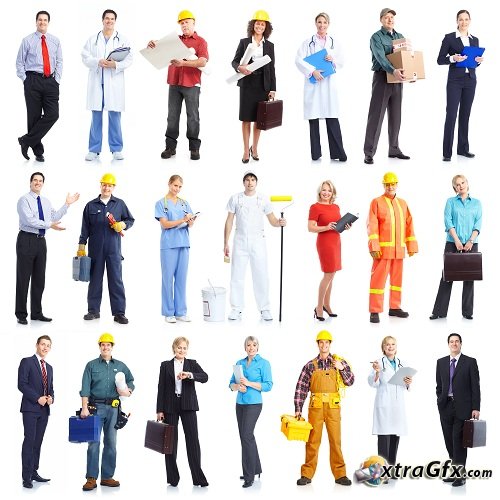 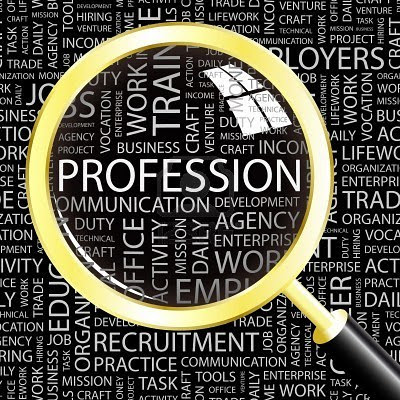 That’s 10 dollars, please. Thank you.
Open your mouth and say “AAH!”
There’s a letter for you. Sign here, please.
I sing at theatres or concert halls. People like to listen to my songs.
I work at home. I look after the house, clean and wash up.
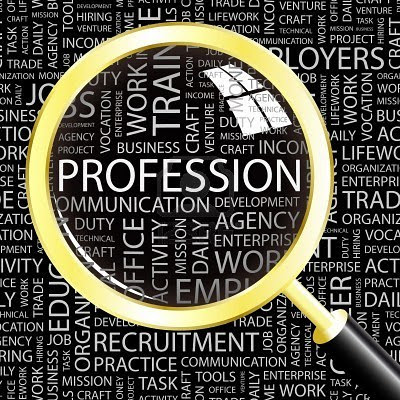 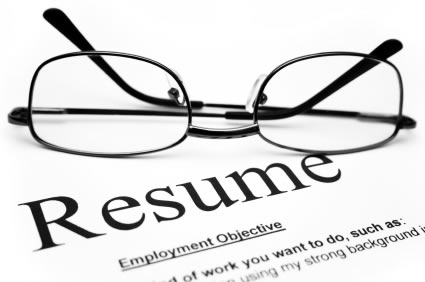 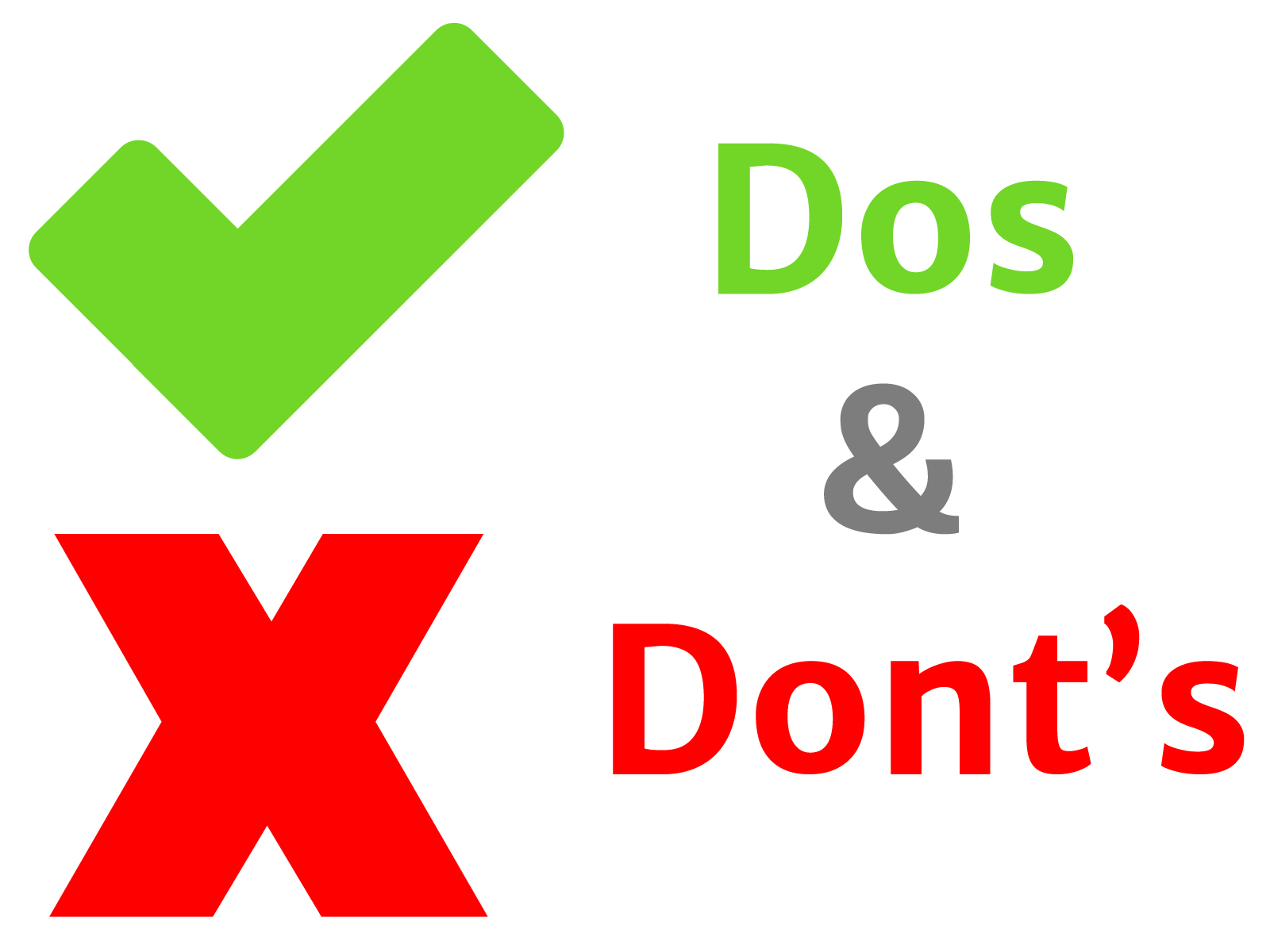 How should you be dressed?

What is not advised to wear for women?

How to answer the question “Tell me about yourself”

How to tell about your greatest weakness?

What are some important things to remember?
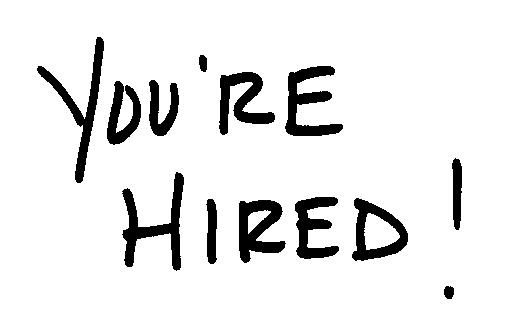